Kevin Q’s
Birthday!
Ms. Luvia’s Birthday!
Jacob’s
Birthday!
Ms. Yarisa’s
Birthday!
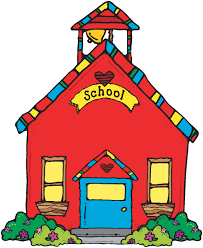 Mr. Roger
Birthday!
Ms. Iris’
Birthday!
New Parent 
Orientation
Parent 
Orientation
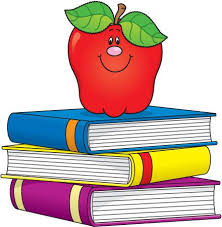 First Day of 
School
Ms. Christy’s
Birthday!
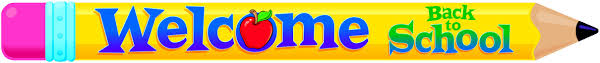 (School Wide Assessments)
(School Wide Assessments)
Steven Arcia’s Birthday!
Ms. Mari &
Juan Ricart’s
Birthday!
Julian Fonseca’s
Birthday!
Labor Day-
No School
(School Wide Assessments)
Adrian J.’s
Birthday!
Jesse Z.’s
Birthday!
Lucas P. & 
Samir L.’s Birthday!
9/11 Memorial
Day
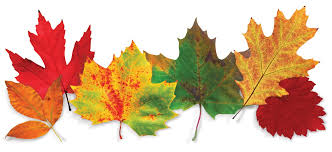 Ms. Angie’s
Birthday!
First Day 
of Fall
Ms. Elias’
Birthday!
Teacher Planning
Day- No School
Ms. Liz, Joshua, &
Daniel Sanchez’s
Birthday!
Lucas Garzon’s
Birthday!
10/1 Francesca’s
Birthday!
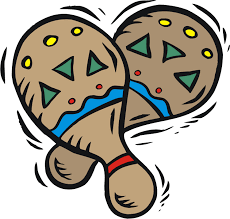 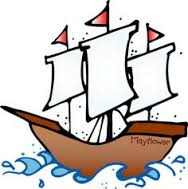 Ms. Mily’s
Birthday!
Hispanic Heritage
Celebration
Columbus Day
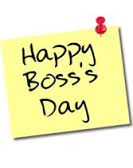 Cristian V.’s
Birthday!
Brandon’s
Birthday!
Marcel’s
Birthday!
Ms. Jennie’s
Birthday!
End of Grading Period
Reece & Brady’s
Birthday!
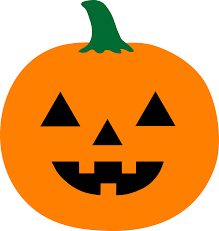 Happy 
Halloween!
Ms. Elvira’s
Birthday!
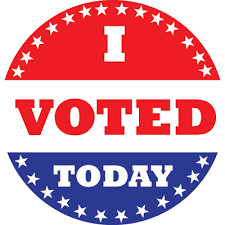 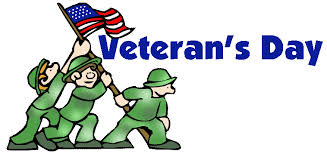 Matthew Rosello’s
Birthday!
Skyler’s
Birthday!
Election Day
No School
Devin & Reagan’s
Birthday!
Vincent’s
Birthday!
Izaak’s
Birthday!
Marideth’s
Birthday!
Daniel Felipe’s
Birthday!
Ms. Garcia’s
Birthday!
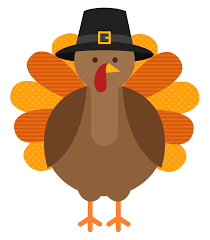 Teacher Planning 
Day- No School
Thanksgiving 
Feast
No School
Happy Thanksgiving!
Mr. Jay’s
Birthday!
Ms. Olga’s
Birthday!
Tommy Gross’
Birthday!
* Return to school Monday, Jan. 9, 2017
Matthew F. & Alejandro’s Birthday!
Daniella Puig’s 
Birthday!
Kristopher A.’s
Birthday!
Coach OD’s
Birthday!
Melissa Guerrero’s
Birthday!
Sofia Pinero’s
Birthday!
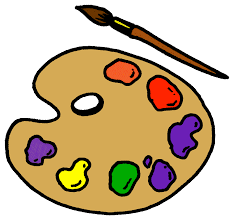 Art Show
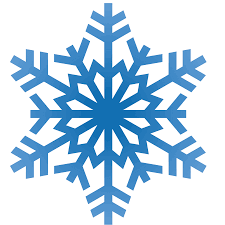 Joseph’s
Birthday!
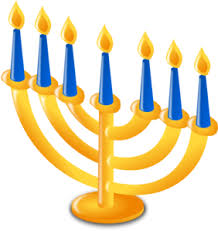 Christopher F.’s
Birthday!
Rachel C.’s 
Birthday!
Teacher Planning 
Day- No School
Christmas Eve
Hanukkah Begins
First Day of
Winter
Nicholas N.’s
Birthday!
Sebastian
 Botero’s Birthday!
Kaylee’s
Birthday!
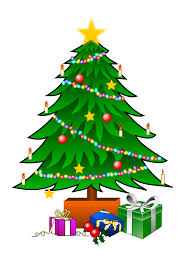 Ms. Jackie’s
Birthday!
Ms. Ariana’s
Birthday!
Kwanzaa Begins
………………..Winter Break………………..
Christmas Day
New Years Eve
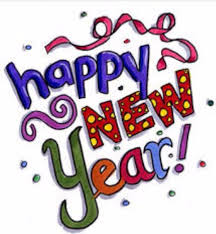 Max F. & 
Ms. Molina’s
Birthday!
………………..Winter Break………………..
Victoria’s
Birthday!
Return Back
to School
Jose Crespo’s
Birthday!
Justin Valdes’
Birthday!
Ms. Johana’s
Birthday!
MLK Day-
No School
End of Grading Period
Ms. Adriana’s
Birthday!
Vitali’s
Birthday!
Teacher Planning
Day- No School
Ms. Bianca’s
Birthday!
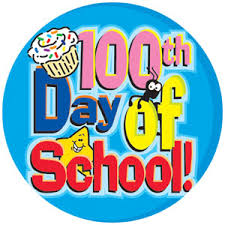 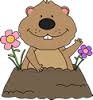 100th Day of 
School
Groundhog Day
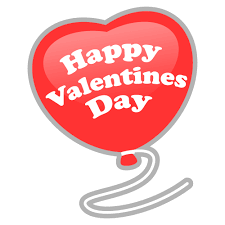 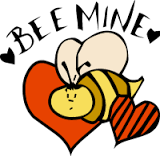 Valentine’s Day
Dance
Mr. Dennis &
Sebastian Aleman’s
Birthday!
Cristian Leiva’s
Birthday!
Adrian C &
Ms. Bernie’s Birthday!
Gabriel & Isabella’s
Birthday!
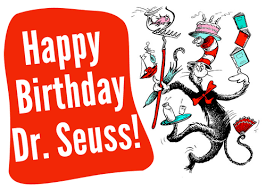 Ms. Jenny’s
Birthday!
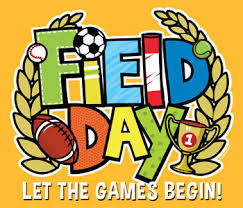 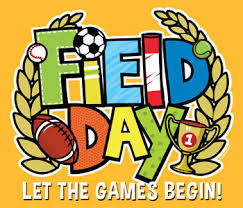 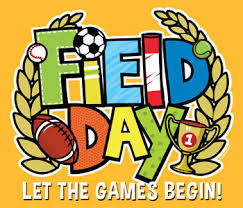 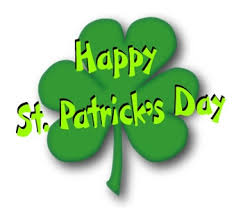 Kenny’s
Birthday!
Primary/ Inter.
Field Day
Intermediate
Field Day
STRIDE/PACE
Field Day
First Day of 
Spring
Teacher Planning 
Day- No School
End of Grading Period
Ms. Ana’s
Birthday!
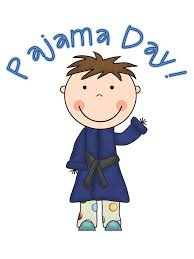 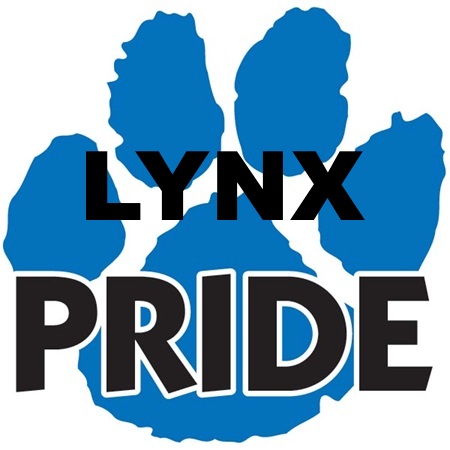 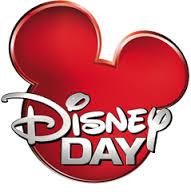 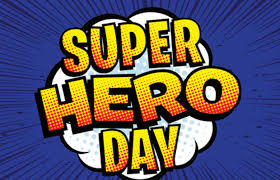 April Fools Day
Sean Valdes’
Birthday!
Adam H.’s 
Birthday!
Yasar’s
Birthday!
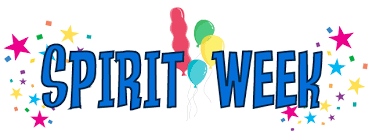 Teacher Planning
Day- No School
Noah’s 
Birthday!
Ms. Hernandez’s
Birthday!
………………..Spring Break………………..
Good Friday
Julian Puig’s
Birthday!
CJ’s
Birthday!
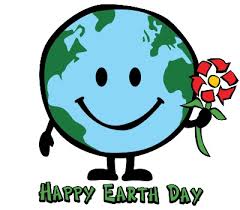 Adam G.’s
Birthday!
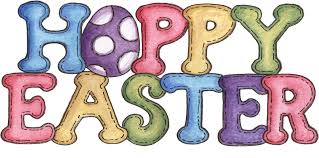 4/23 Miguel Lopez’s
Birthday!
Milo & Carolina’s
Birthday!
Fiona’s
Birthday!
Secretary’s Day
Benjamin Dietz’s
Birthday!
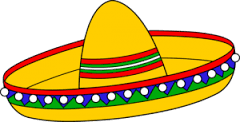 Cinco De Mayo
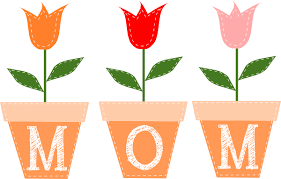 Daniel Rosario’s 
Birthday!
Anthony Aleman’s
Birthday!
Mother’s Day
Breakfast
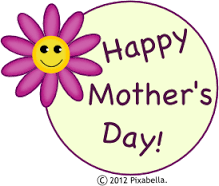 Luis Gonzalez’s
Birthday!
Sofia Peart’s
Birthday!
(School Wide Assessments)
Madison D.’s
Birthday!
(School Wide Assessments)
Ms. Yvonne’s
Birthday!
Mr. Charles’
Birthday!
Memorial Day-
No School
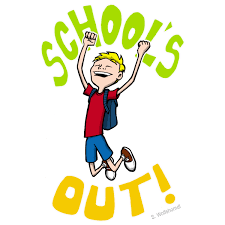 Sophia Mahecha’s
Birthday!
Last Day of 
School
End of Grading Period
Alia Luna & Shaya’s
Birthday!
Chris Alvarez’s
Birthday!
Ms. Michelle’s
Birthday!